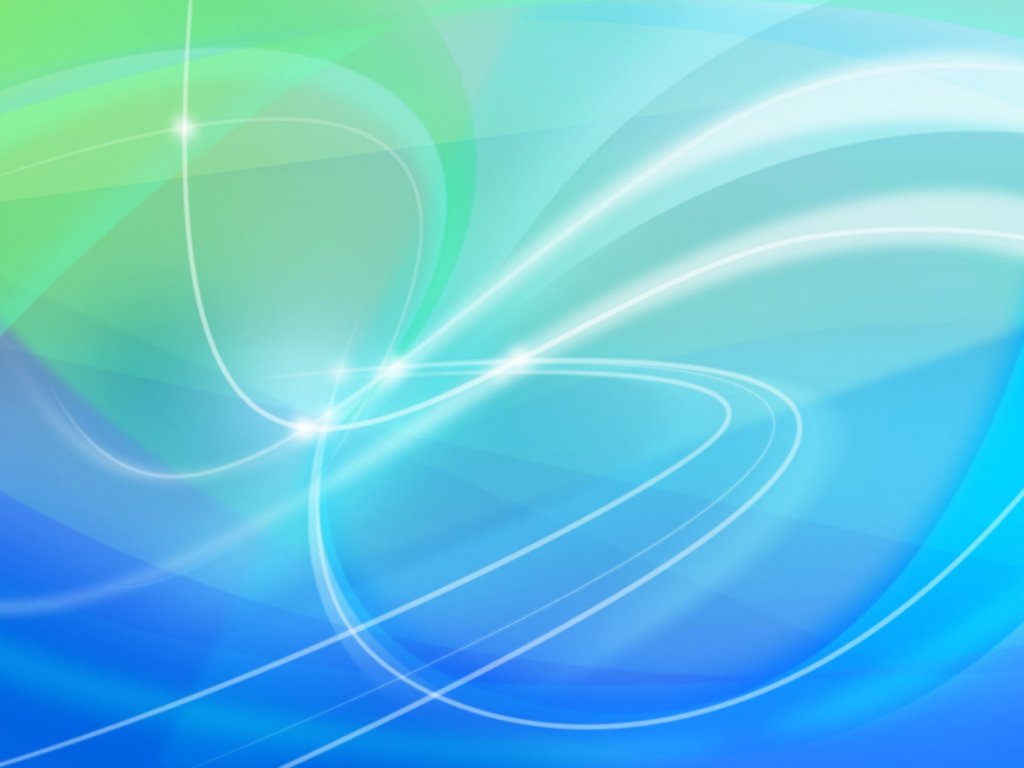 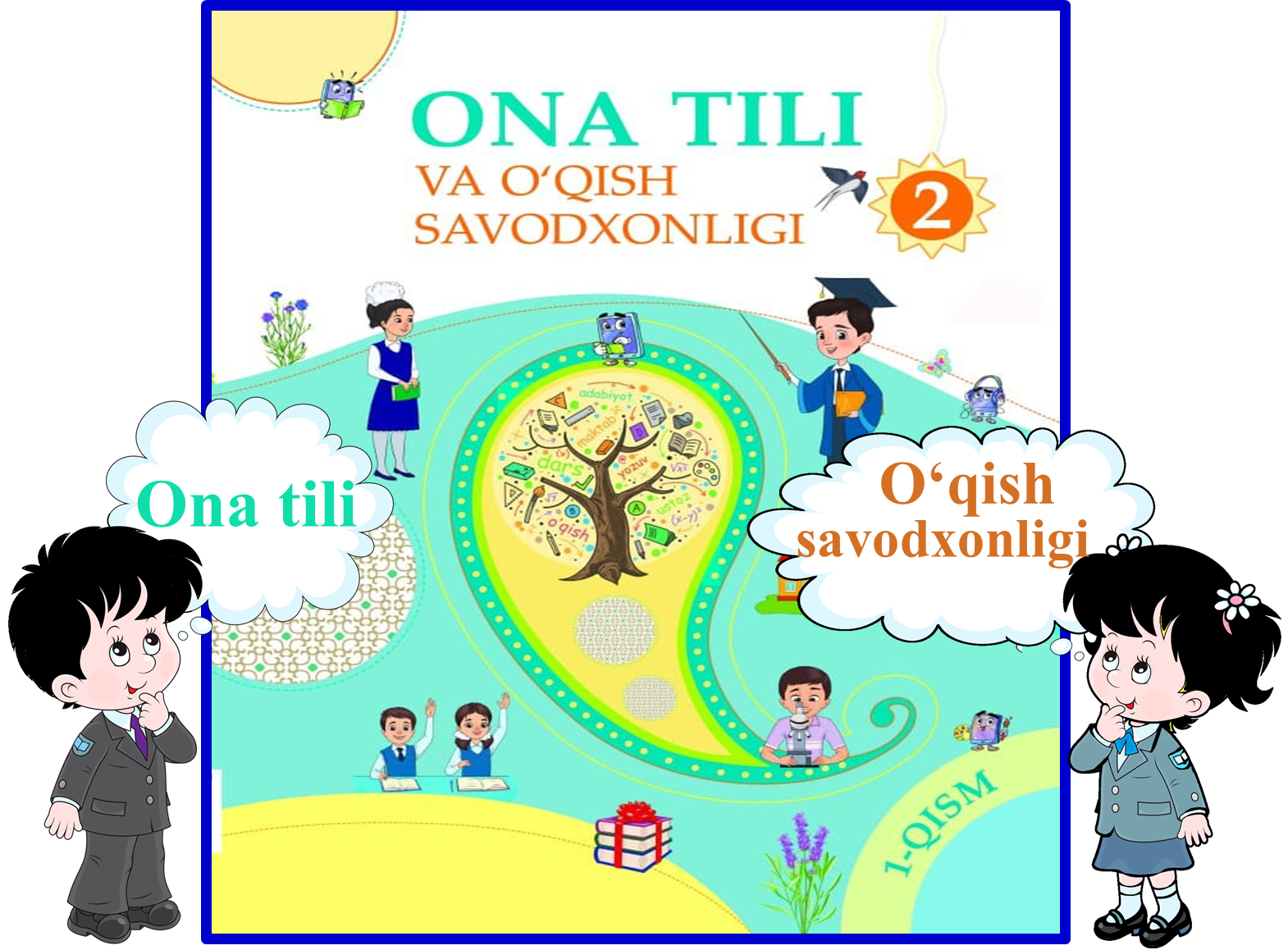 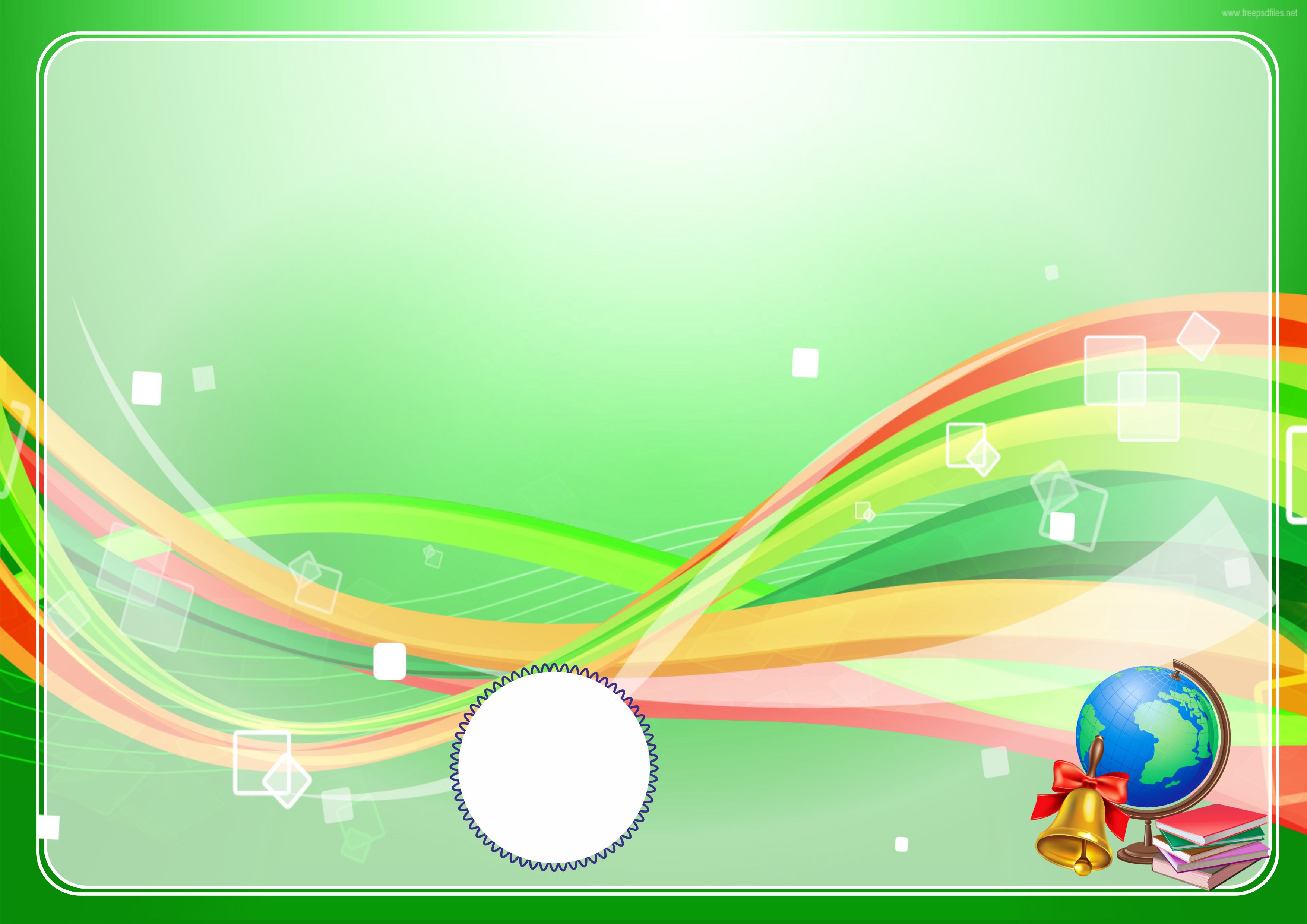 11-bo‘lim:  
Navbatda turishni bilasizmi?
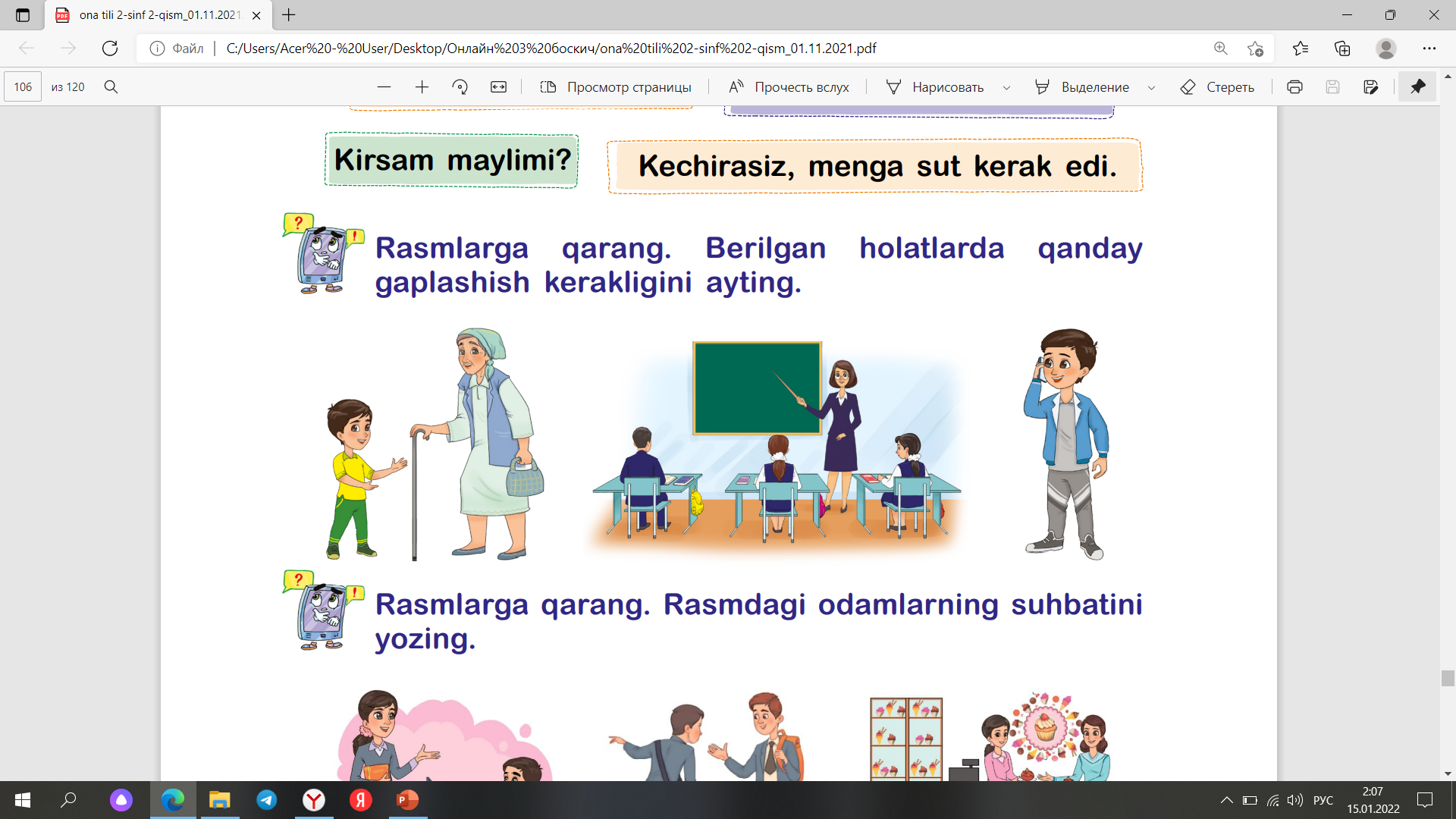 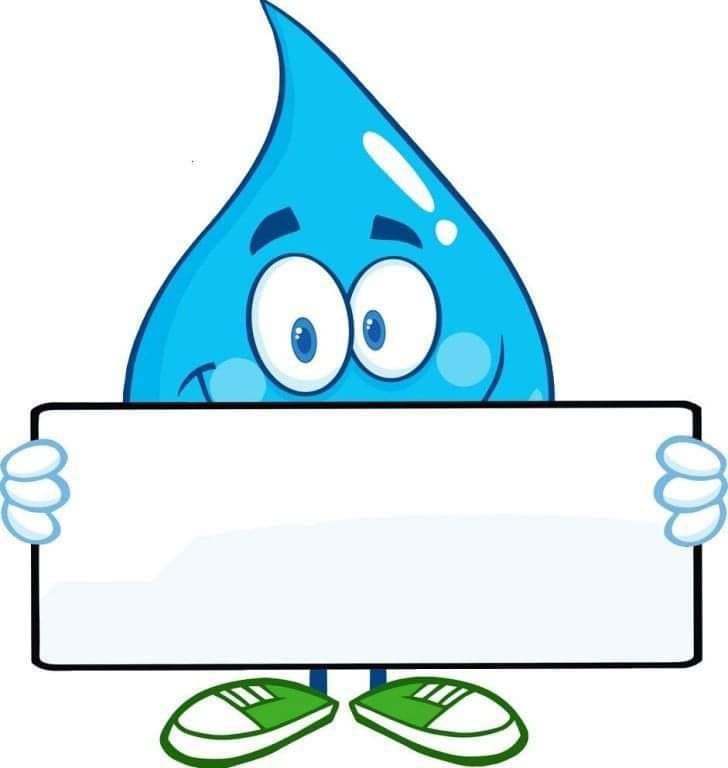 222-dars
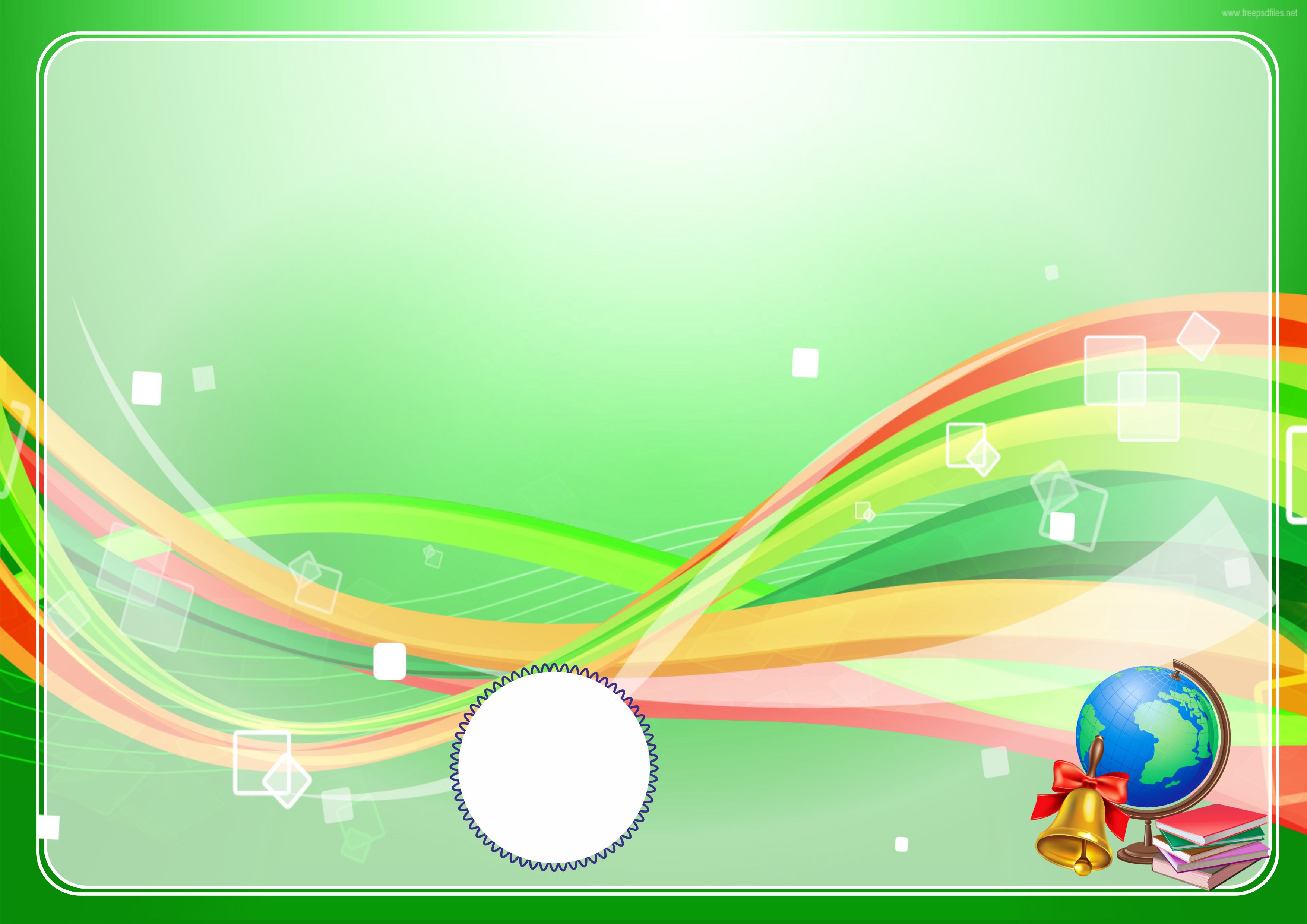 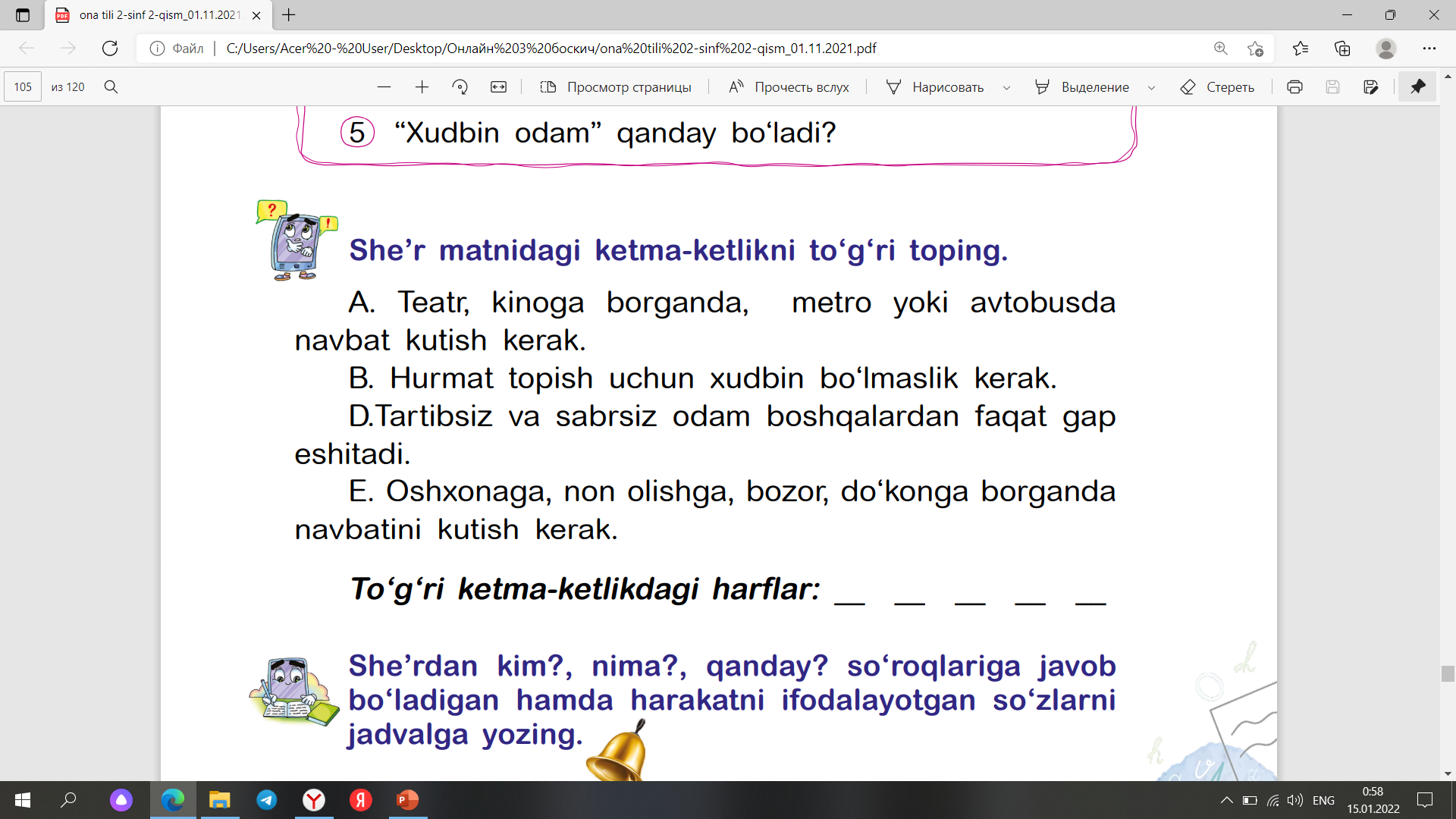 Berilgan so‘zlarni izohlang. Ularni qaysi holatlarda ishlatishimizni ayting.
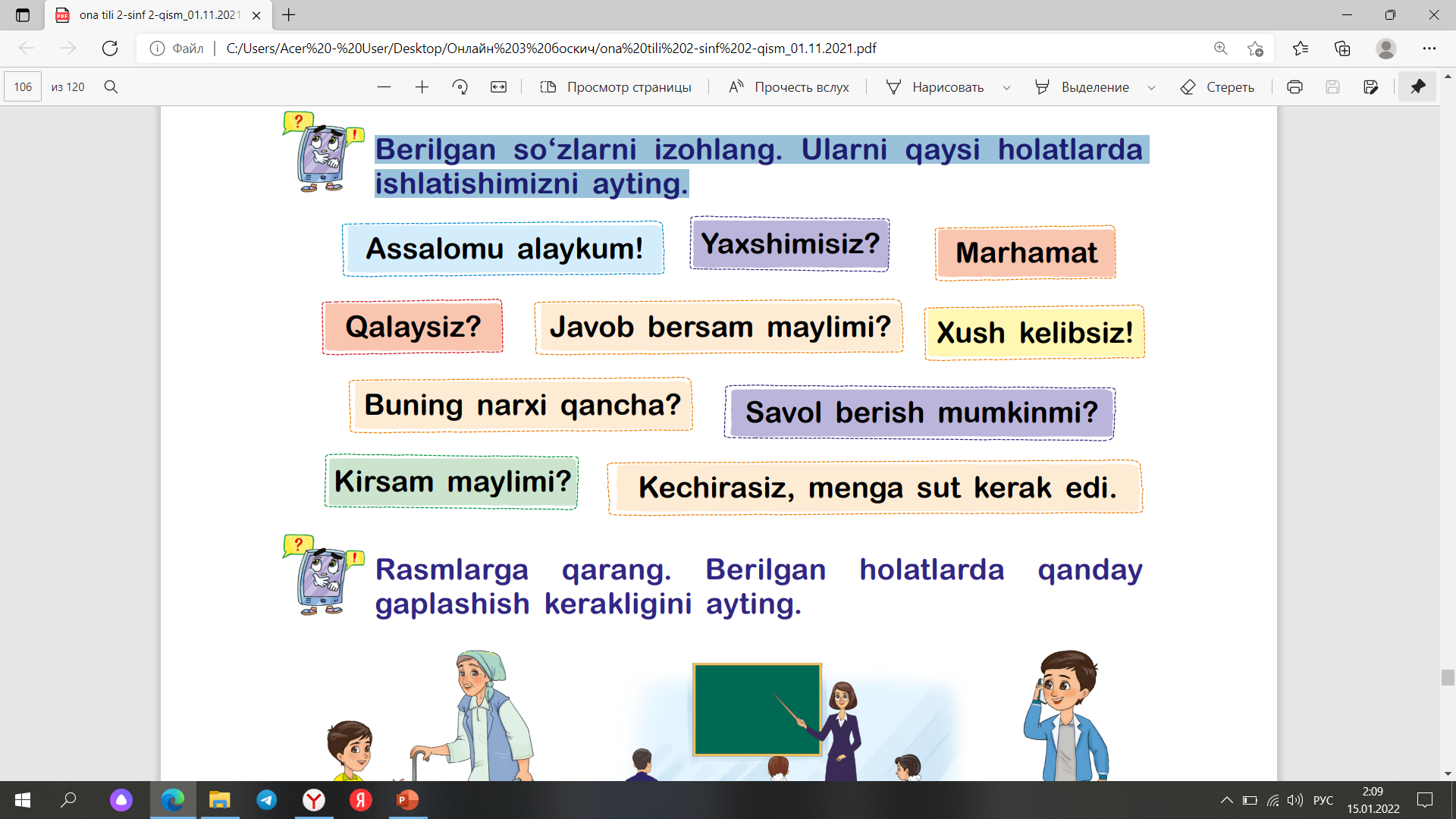 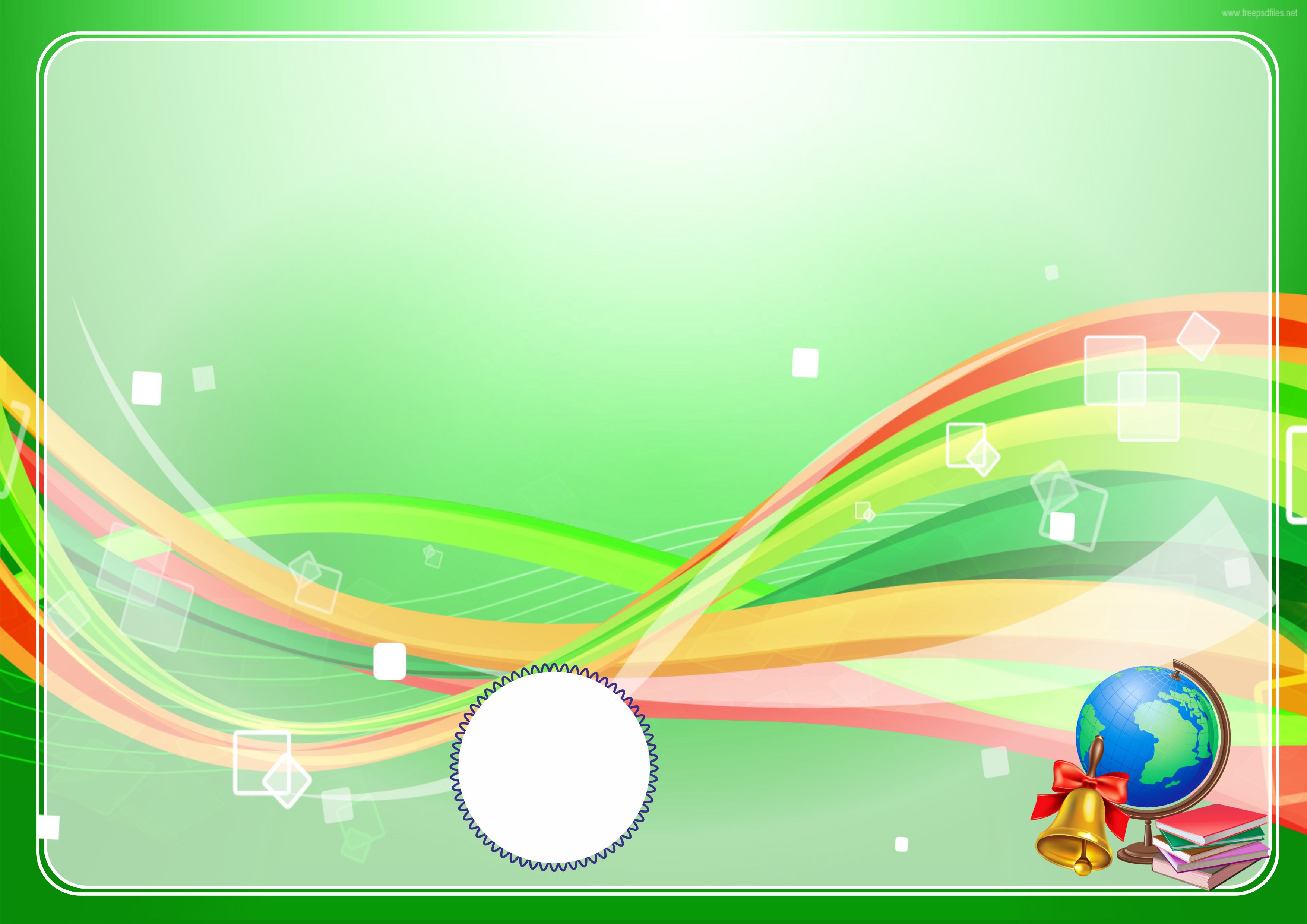 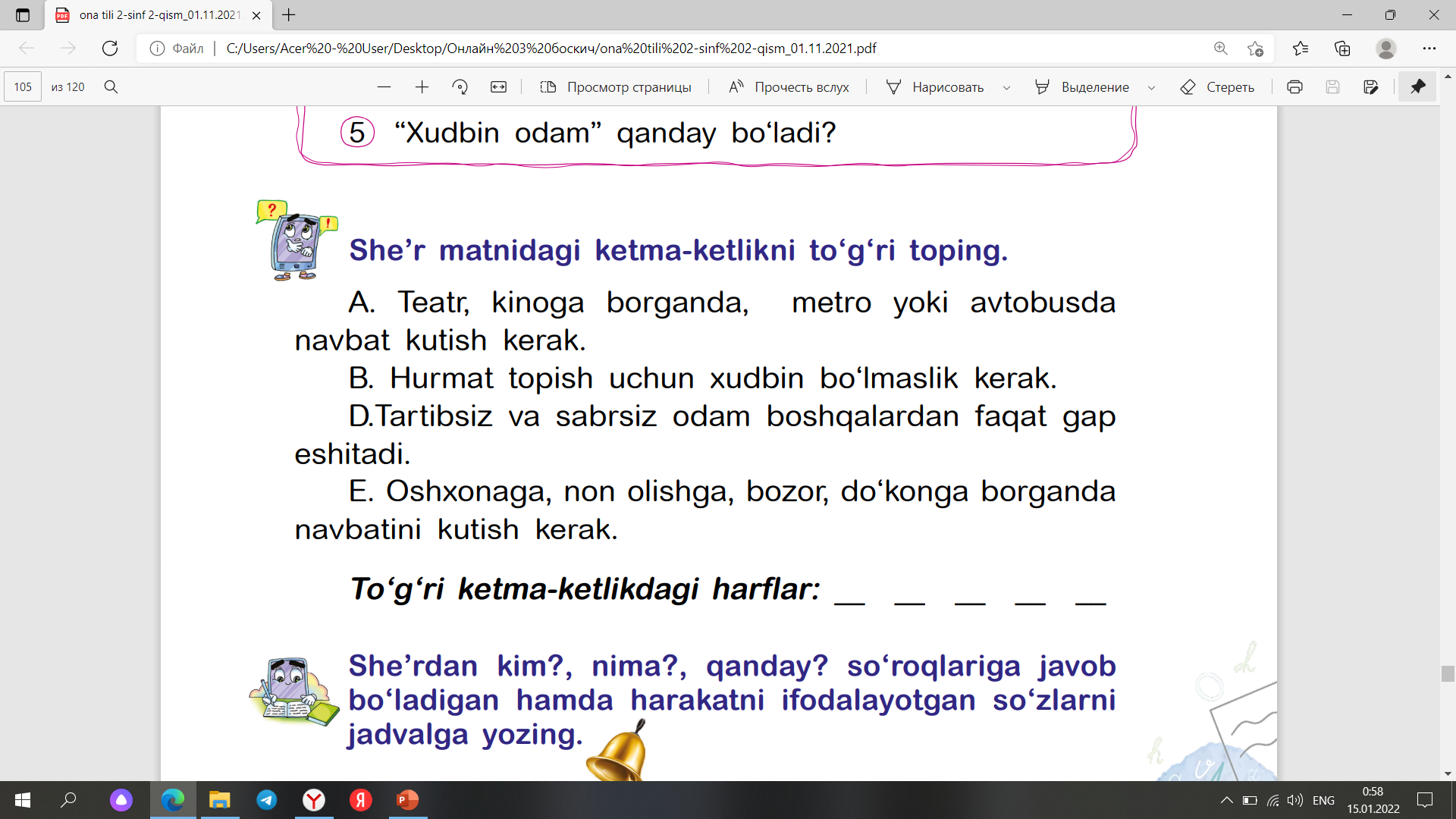 Rasmlarga qarang. Berilgan holatlarda qanday gaplashish kerakligini ayting.
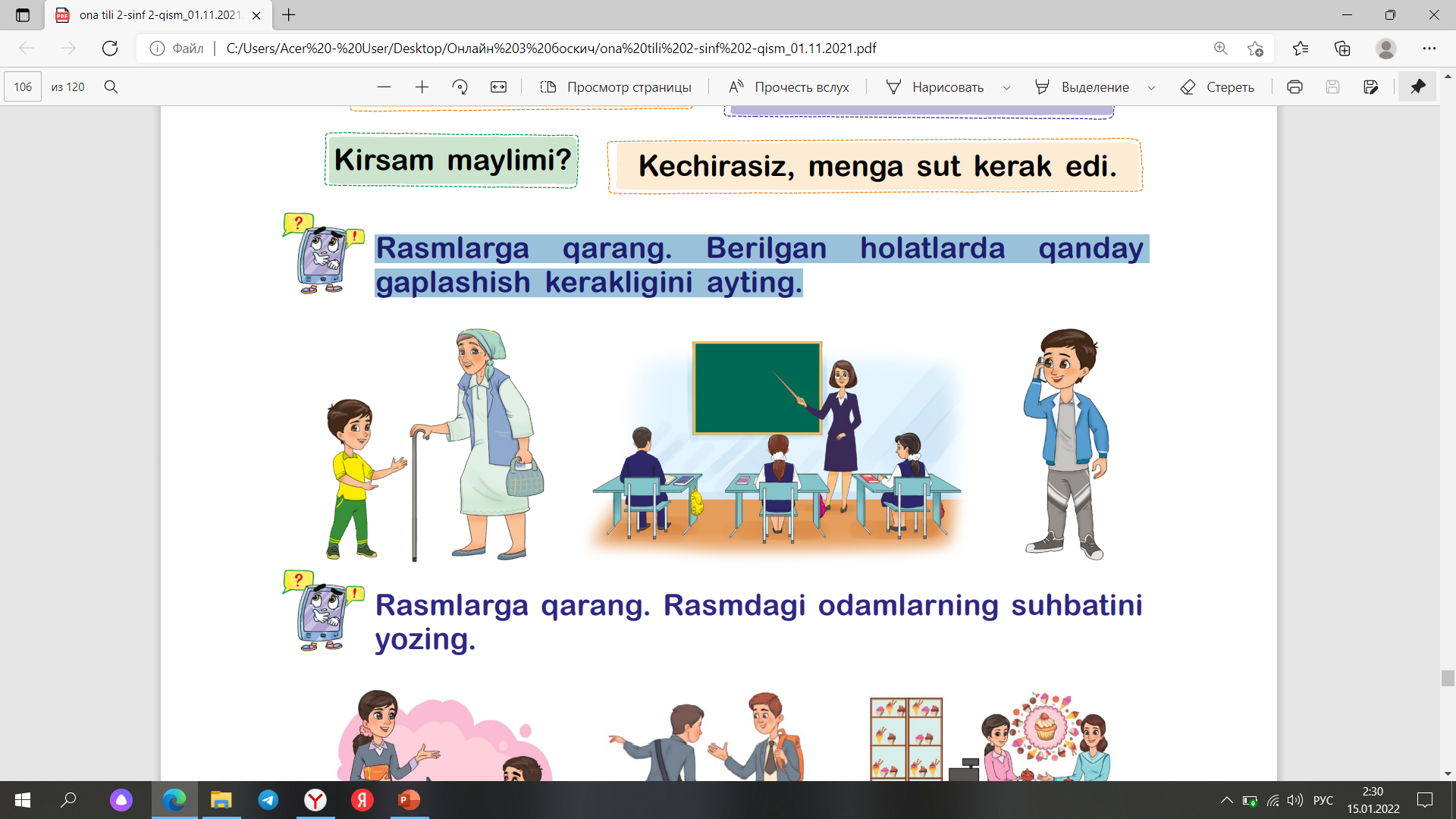 3
2
1
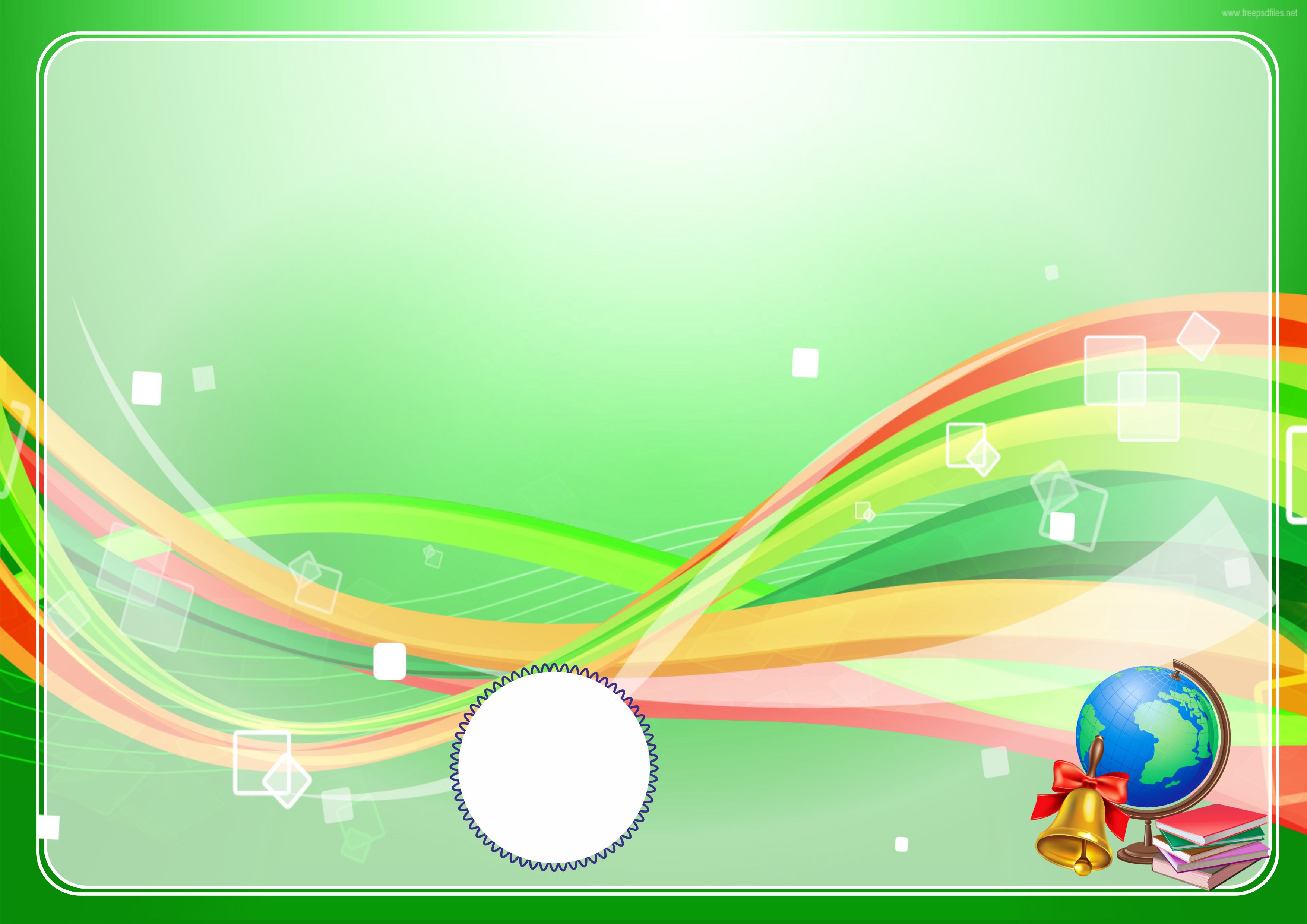 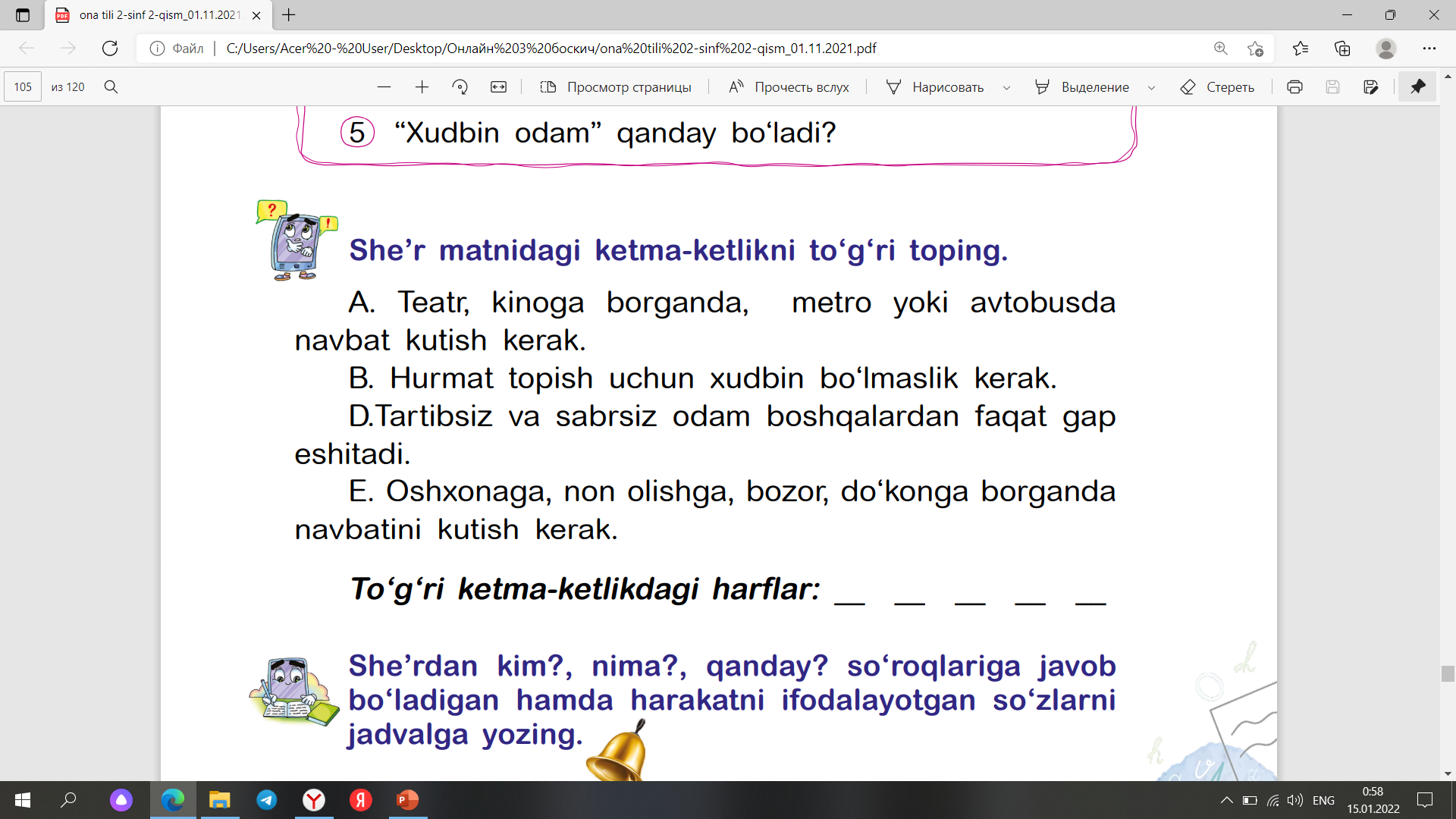 Rasmlarga qarang. Rasmdagi odamlarning 
suhbatini yozing.
3
1
2
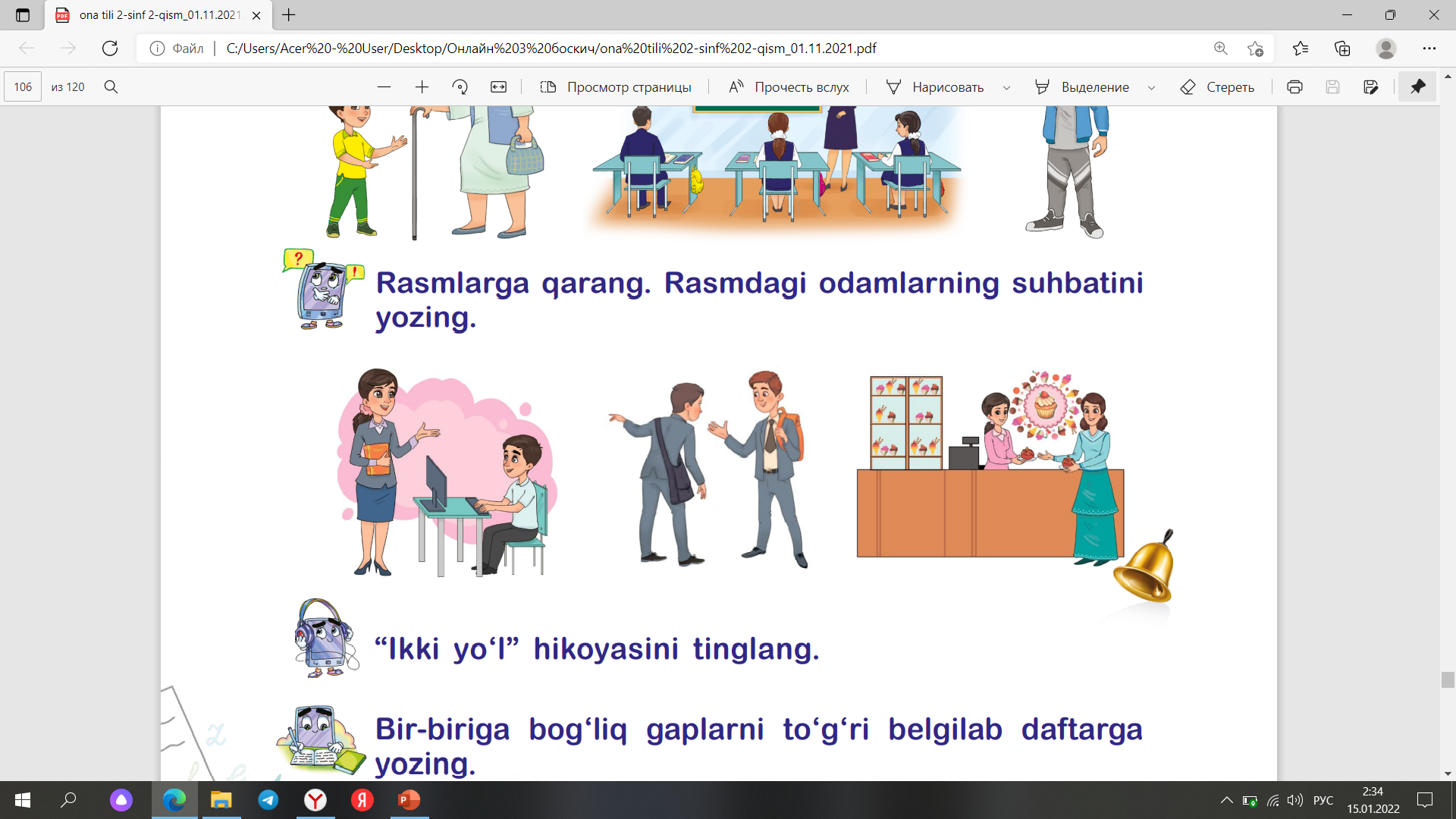 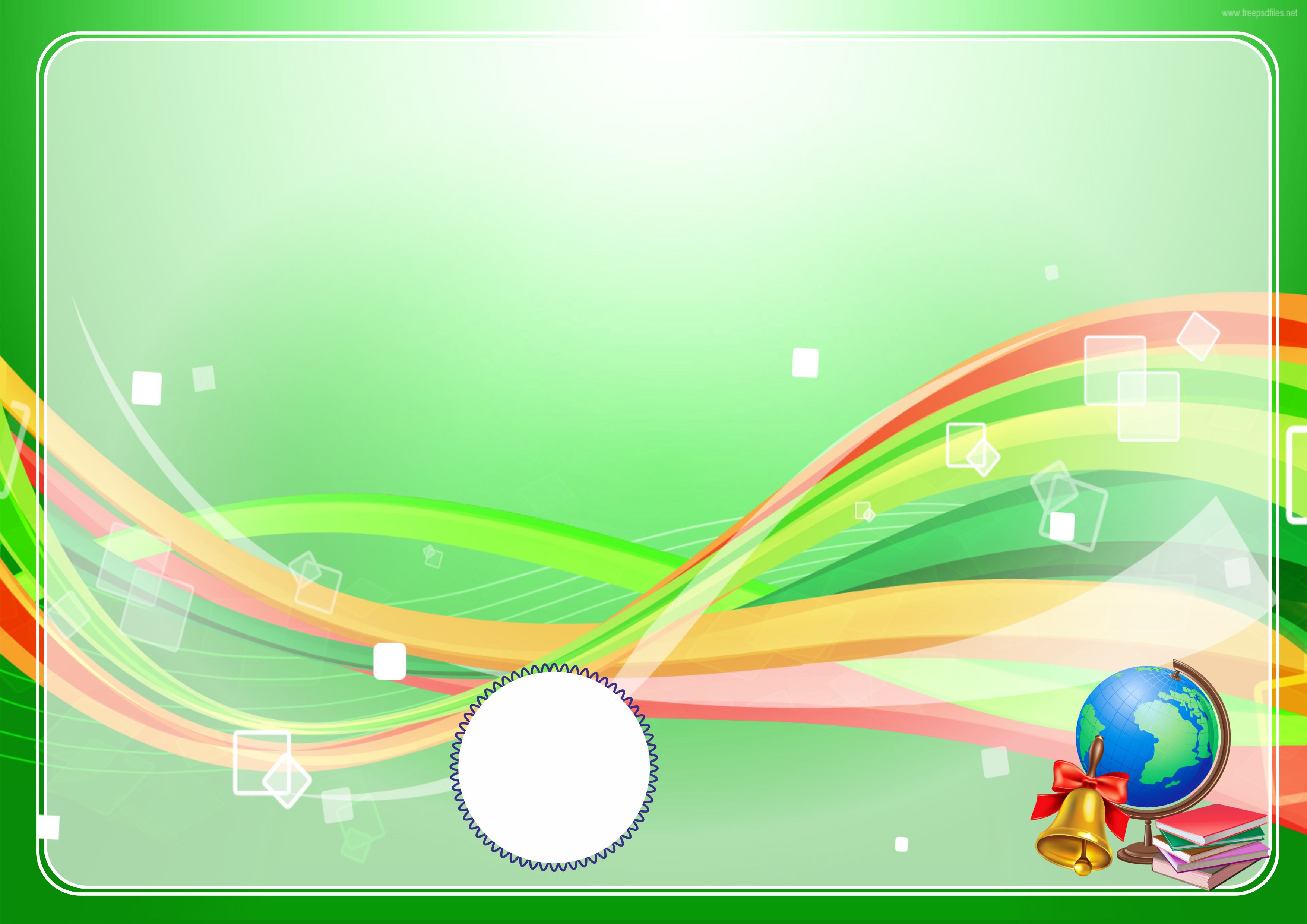 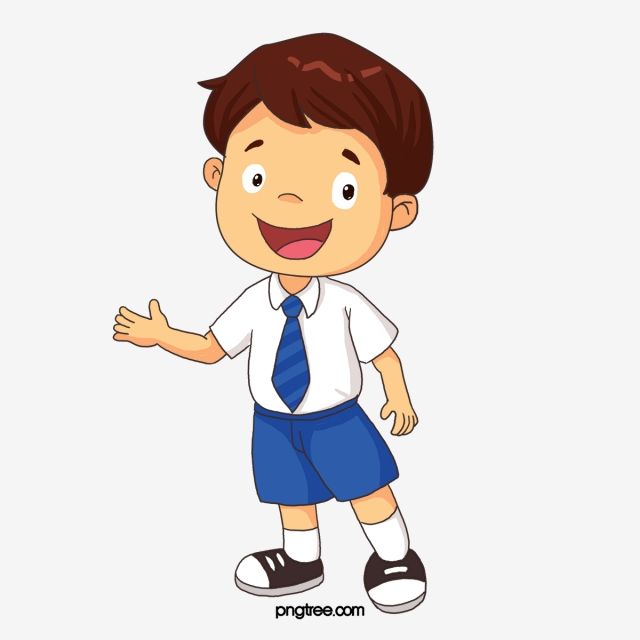 Bugungi dars haqida 
oila a’zolaringiz bilan suhbatlashing.
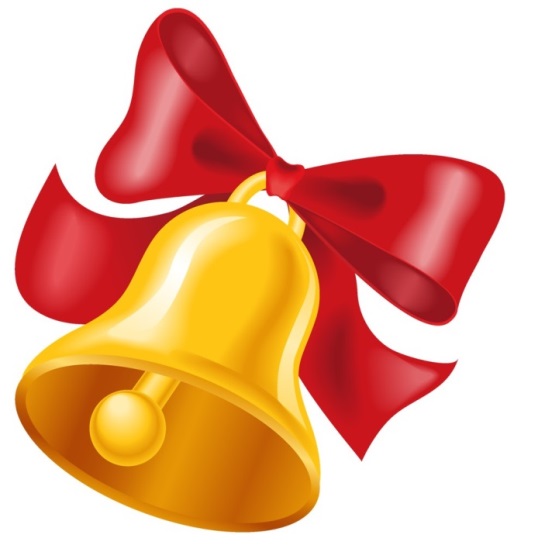